Emotion / Trust
I don’t like you
What is emotion?
No one knows
A state of mind?
A response to stimulus?
A chemical reaction?
A genetic disposition?
A nature/nurture result?
A natural response
Sometimes referred to as affect (n.)
Emotion and tech
We know it exists
How can it be developed?
Can design contribute to an emotional response?
If so, how?
What elements can we use?
What design conventions can we use?
What human characteristics can we exploit?
How far does an emotional attachment go, especially compared to non-tech attachment?
Emotion and tech
Emotion and tech
Emotion and tech
Emotion and tech
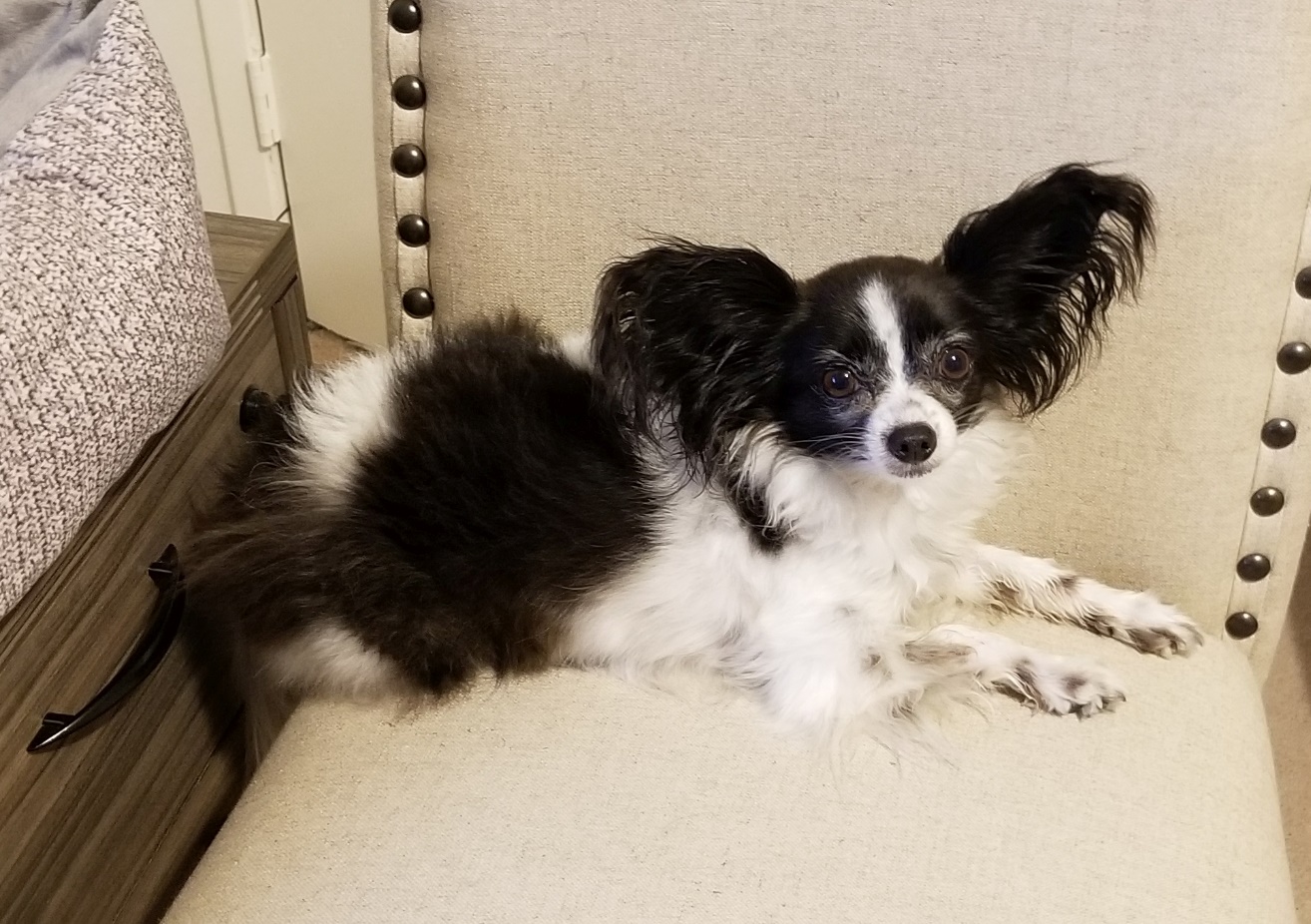 Emotion and tech
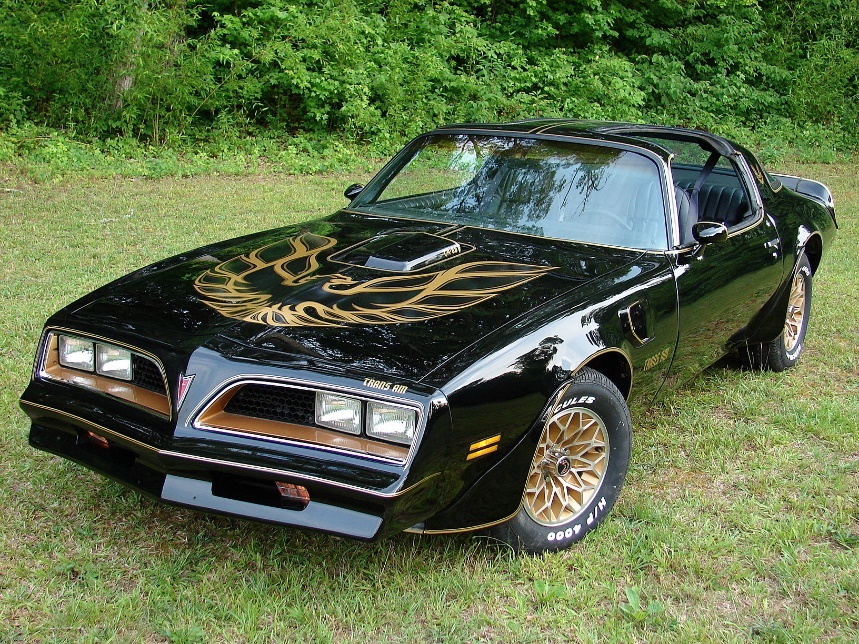 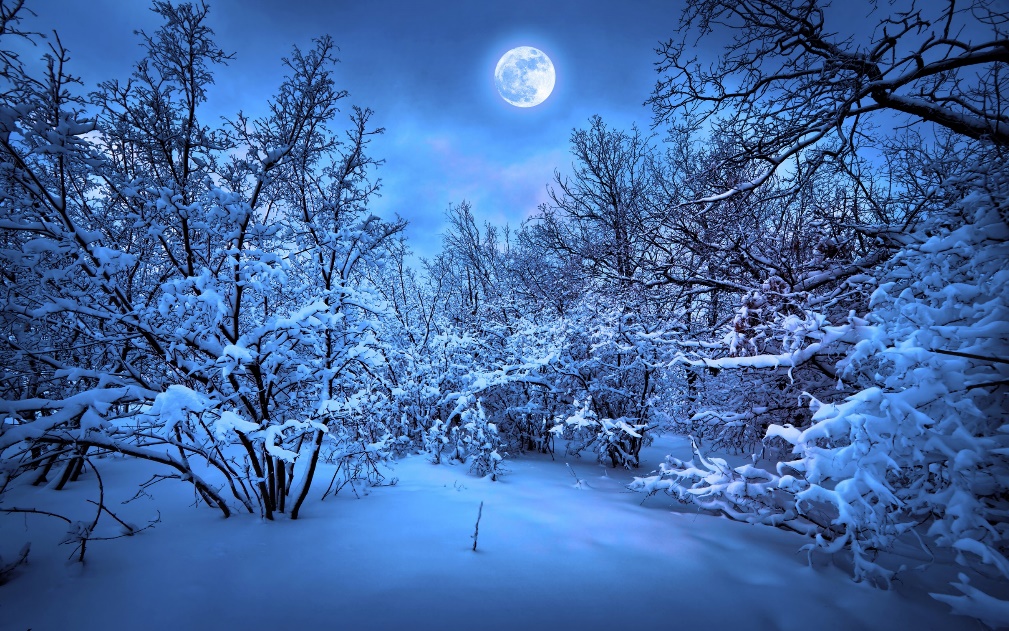 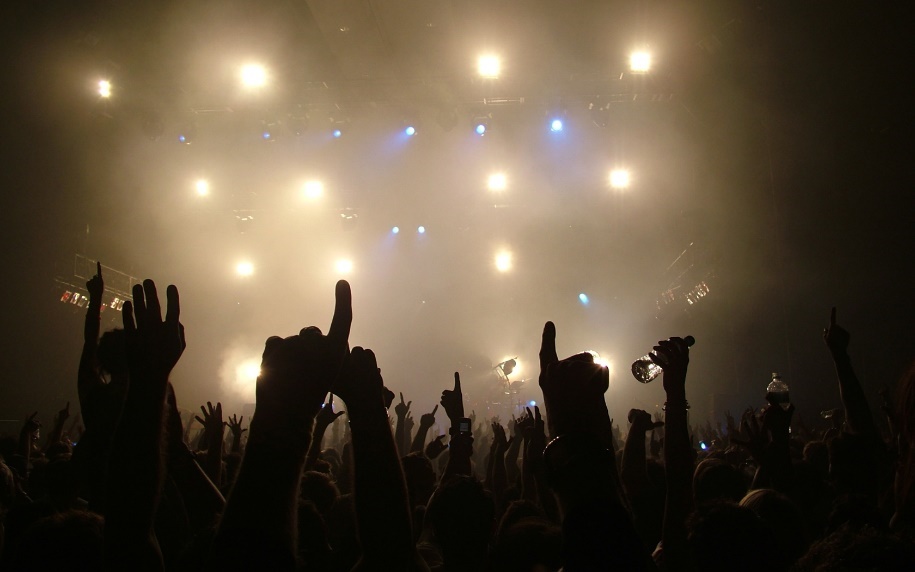 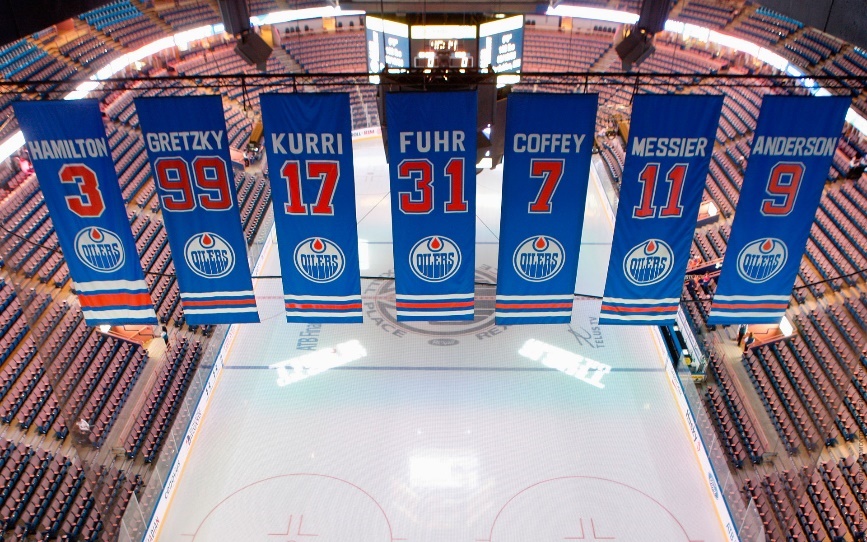 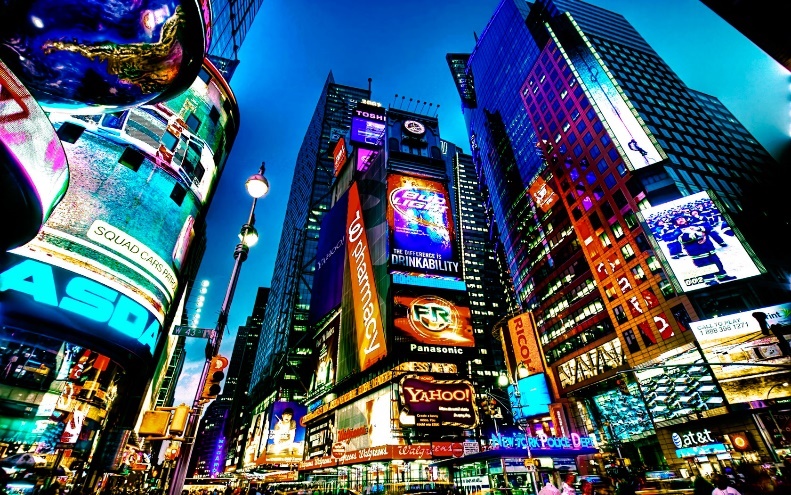 Emotion and robots
Pepper
Designed to interact with humans on an emotional level
Can react to emotional cues
Can react to environment
Capable of evolving emotionally
(Supposedly)
Deliberately designed
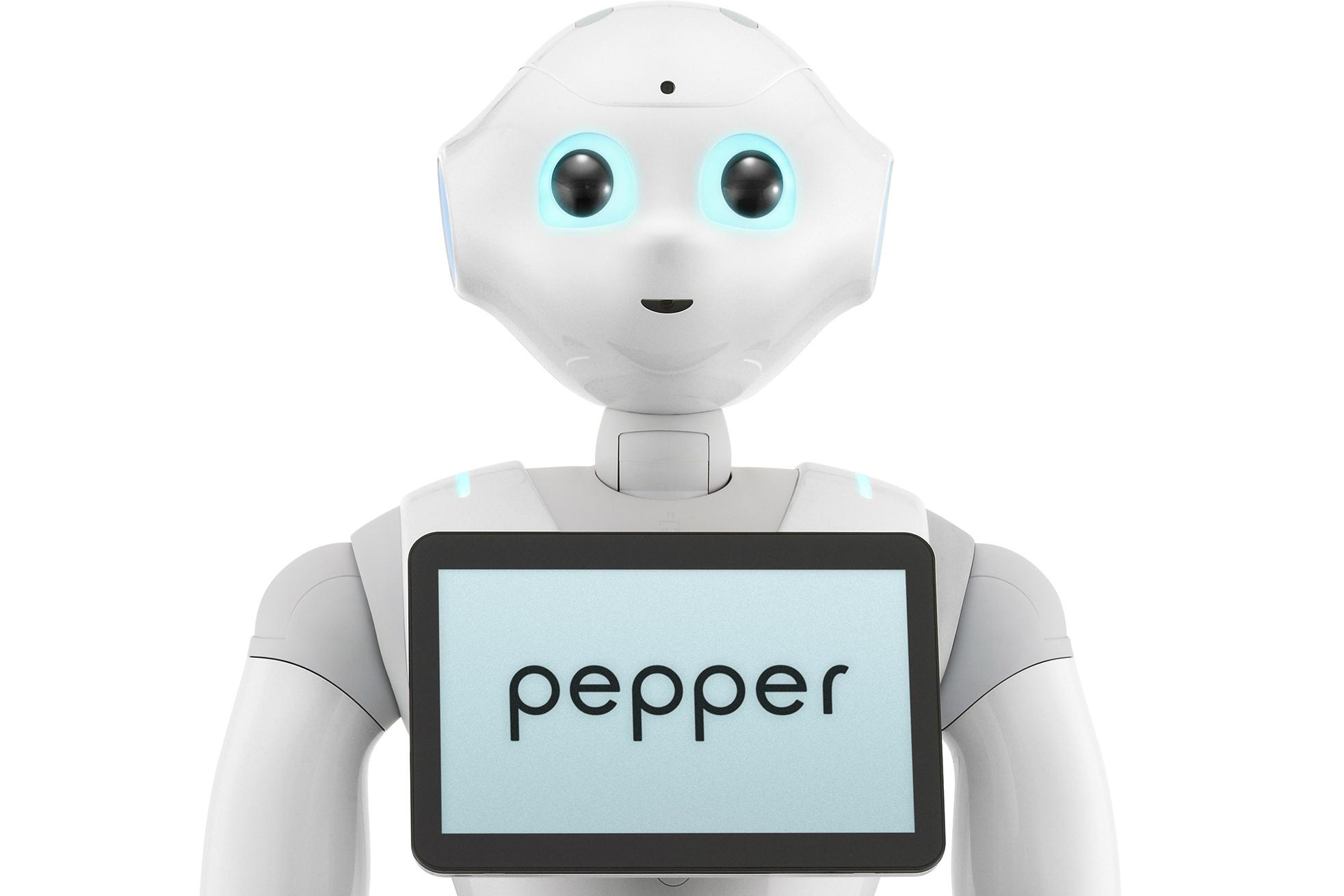 Emotion and robots
Jibo
Designed to interact with humans on an emotional level
Can react to emotional cues
Can react to environment
Capable of evolving emotionally
(Supposedly)
Deliberately designed
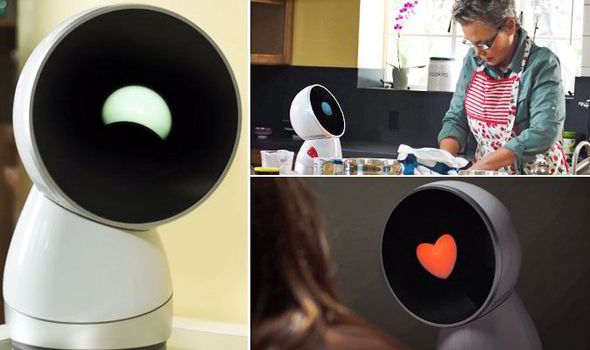 Emotion and robots
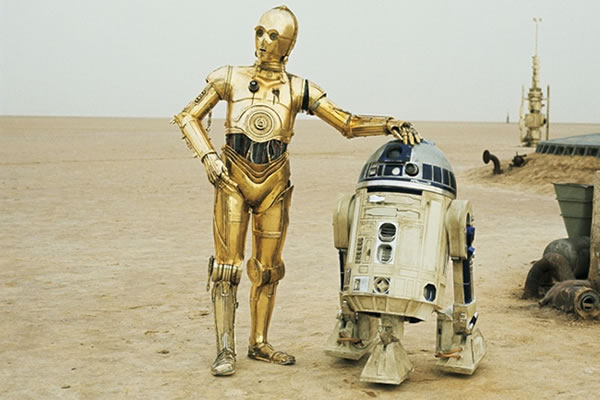 Emotion and robots
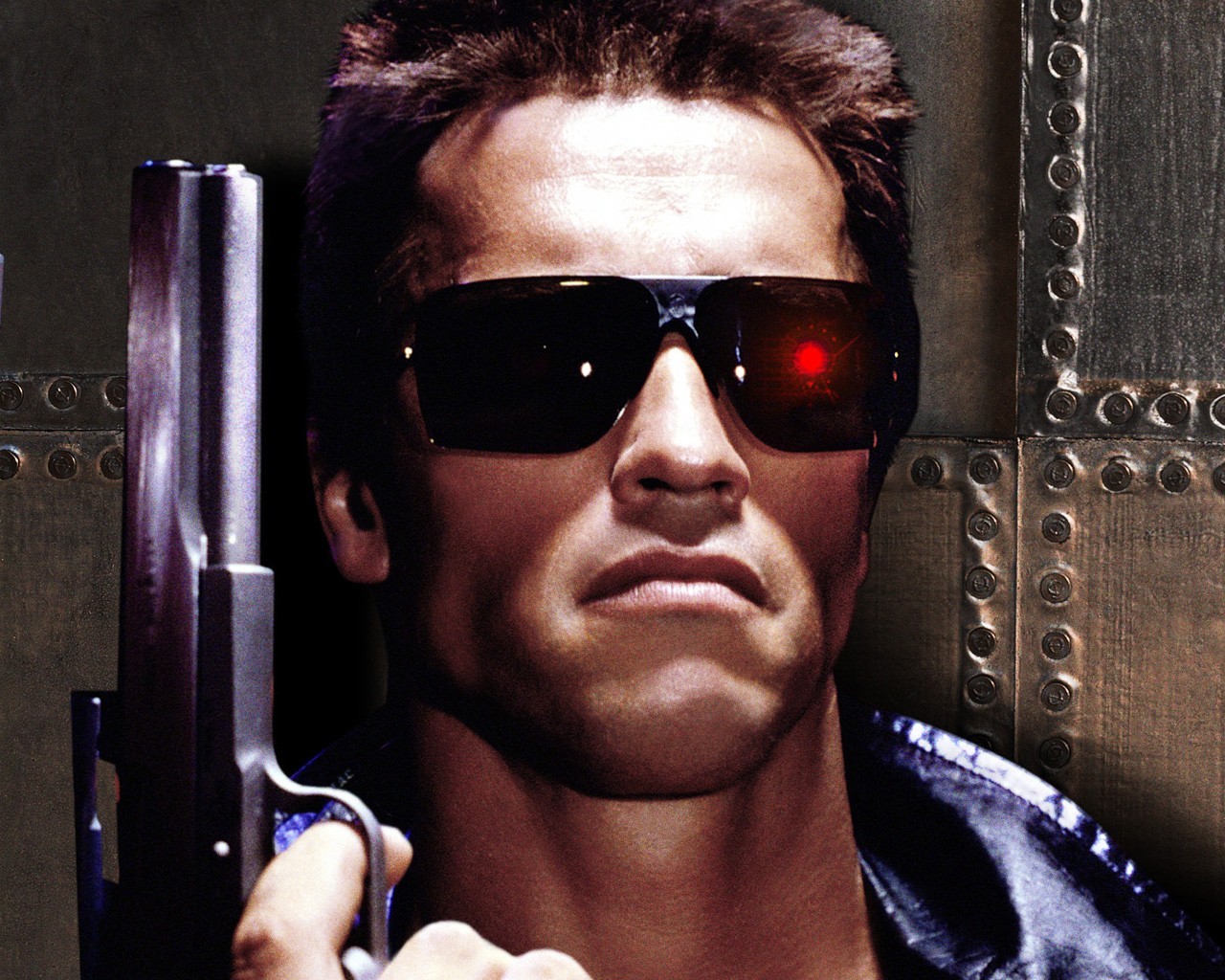 Emotion and robots
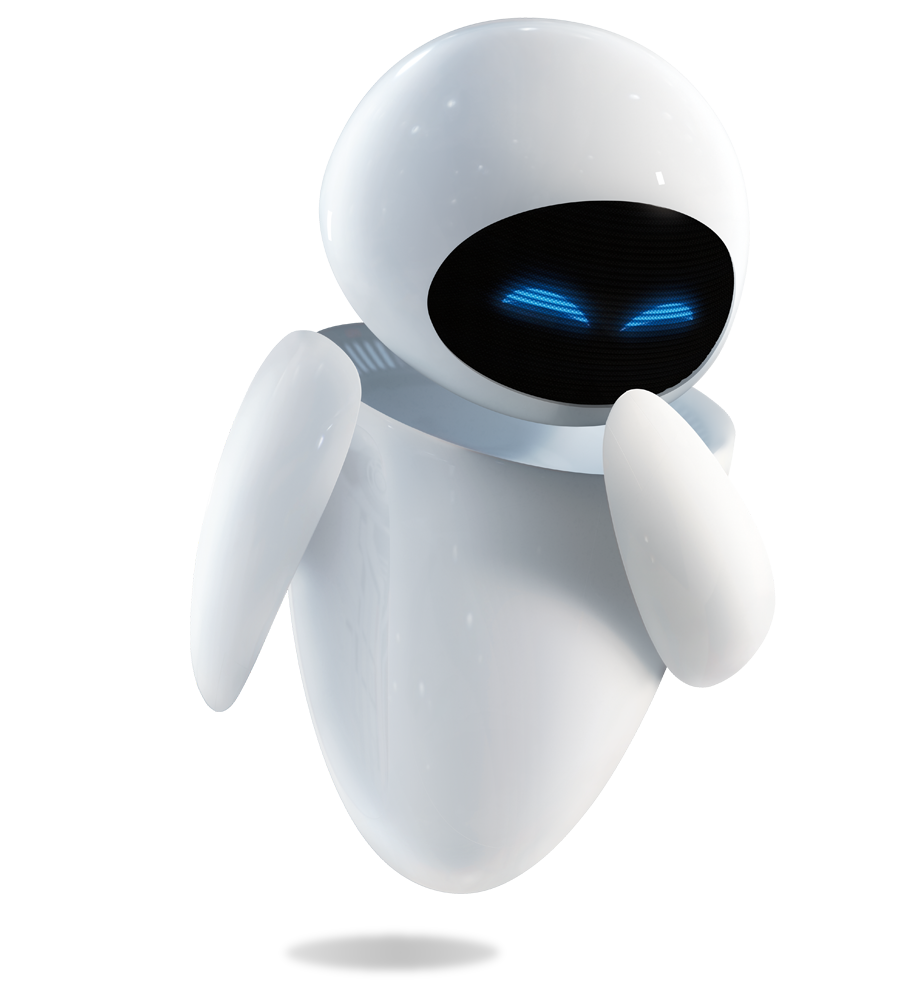 Emotion and robots
Emotion and robots
Must be aware of the uncanny valley
Have to sacrifice realism for emotion
Otherwise, repulsion
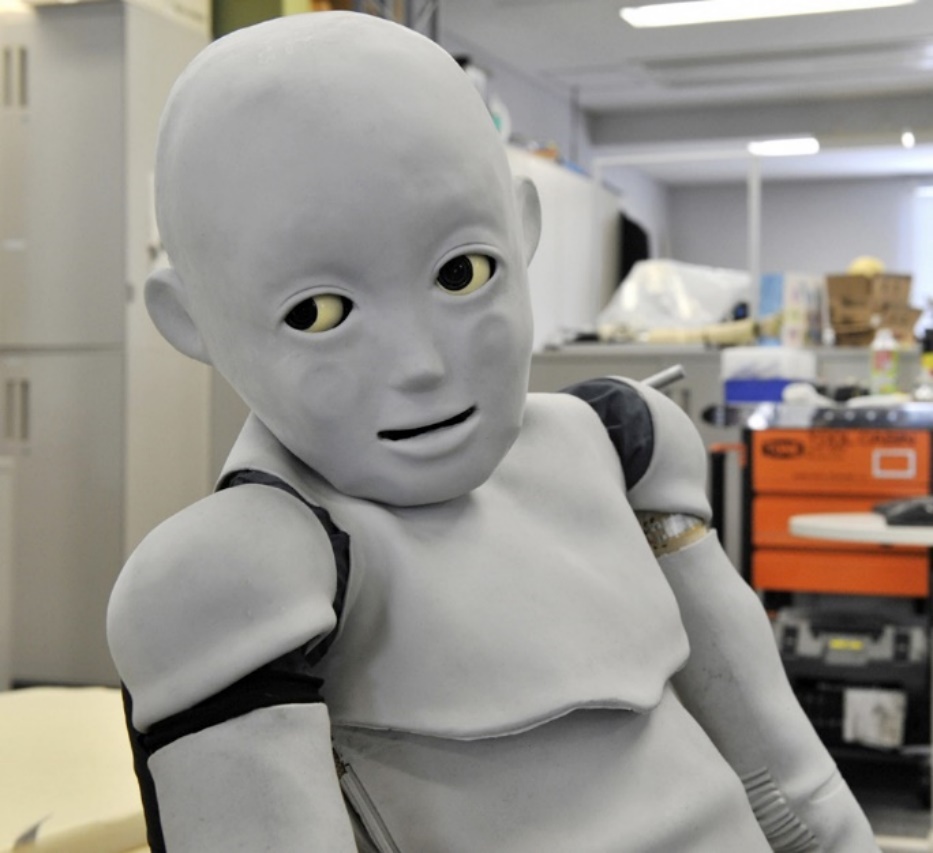 Emotion and robots
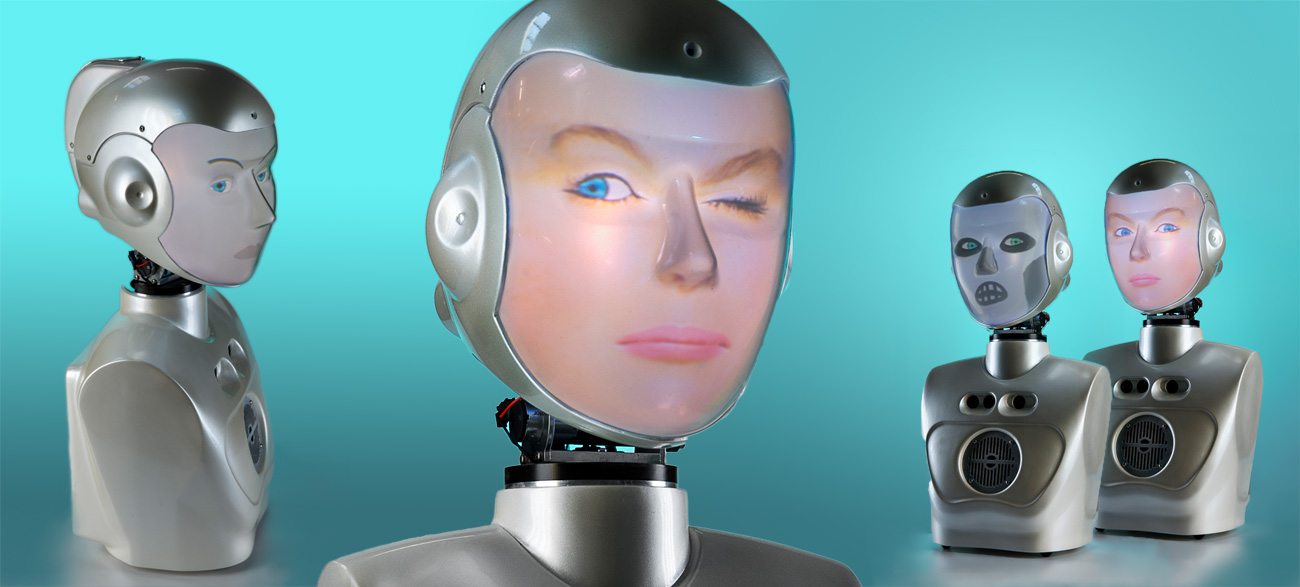 Must be aware of the uncanny valley
Have to sacrifice realism for emotion
Otherwise, repulsion
Trust
Developer familiarity
Personal history
Consistent, valid results
Personality / Relatedness
Configurability
Friends / Family / Others